Enhancing Semantics-Driven Recommender Systems with Visual Features
Mounir M. Bendouch1, Flavius Frasincar1 and Tarmo Robal2
1Erasmus University Rotterdam, The Netherlands
2Tallinn University of Technology, Estonia
tarmo.robal@taltech.ee
Agenda
Recommender systems
Semantics-driven recommenders
Enhancing semantics-driven recommender systems
Research data
Feature extraction
Domain ontology
Similarity model
Experiments
CAiSE 2022, Leuven, Belgium | 09 June 2022
Tarmo Robal
2
Introduction
Information overload 
Need for automated and accurate approach in Web to distinguish relevant and non-relevant
Recommender systems (RS) help users to plough through a massive and increasing amount of information
Products, news, movies, music, …

Automatically find relevant content based on: user preferences, profiles, behaviour
CAiSE 2022, Leuven, Belgium | 09 June 2022
Tarmo Robal
3
Recommender systems (RS)
Recommender Systems (RS) are software tools and techniques providing suggestions for items to be of use to a user [Ricci et al.]
Recommender systems (RS):
Collaborative filtering
Content-based
Vary in features exploited and used for similarity calculations 
Machines do not understand the content
Are often term-based
Common measure: Term Frequency – Inverse Document Frequency (TF-IDF) as proposed by [Salton and Buckley, 1988]
Hybrid
CAiSE 2022, Leuven, Belgium | 09 June 2022
Tarmo Robal
4
Connected paper
Addressing Scalability Issues in Semantics-Driven Recommender Systems
Mounir M. Bendouch, Flavius Frasincar and Tarmo Robal
WI-IAT 2021: The 20th IEEE/WIC/ACM International Conference on Web Intelligence and Intelligent Agent Technology, December 14-17, 2021, Melbourne, Australia

DOI: https://doi.org/10.1145/3486622.3493963
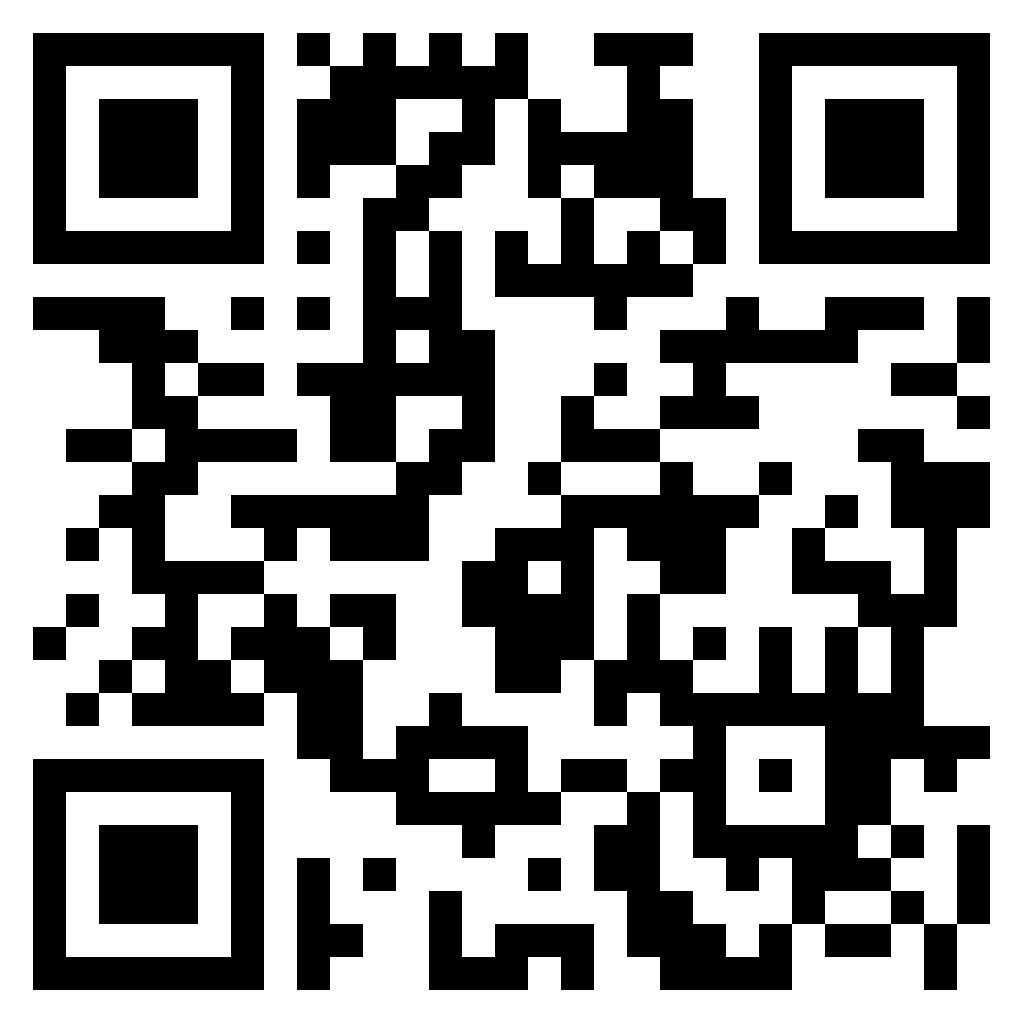 CAiSE 2022, Leuven, Belgium | 09 June 2022
Tarmo Robal
5
TF-IDF
Pre-processed documents (stop words removal and stemming) 
For each term, it takes into consideration:
The importance in a single document
The inverse of the general importance within a set of documents
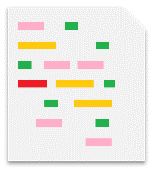 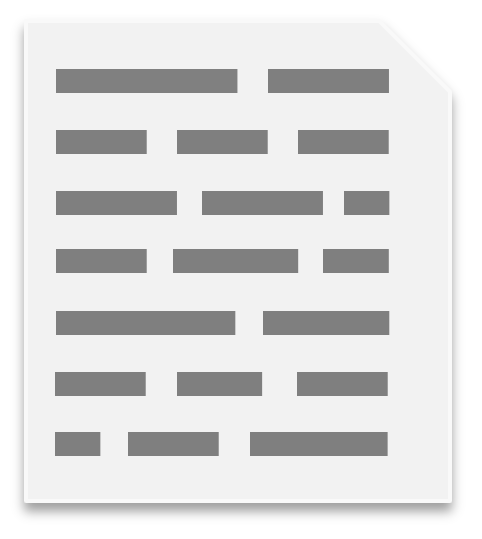 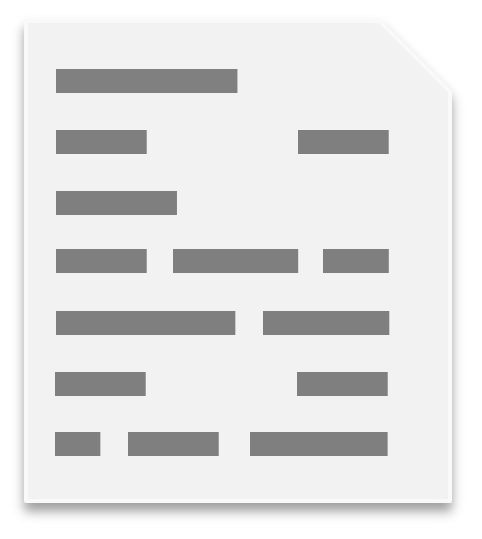 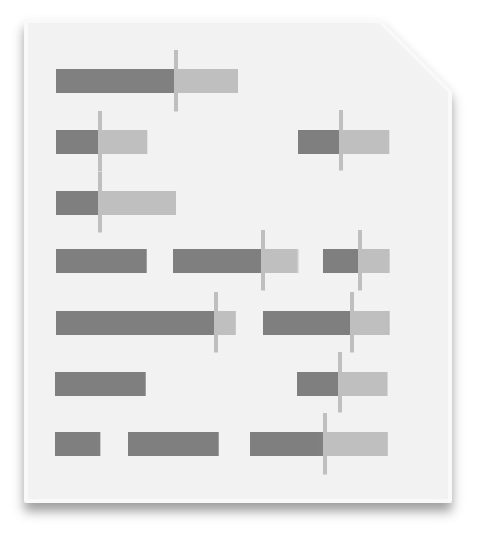 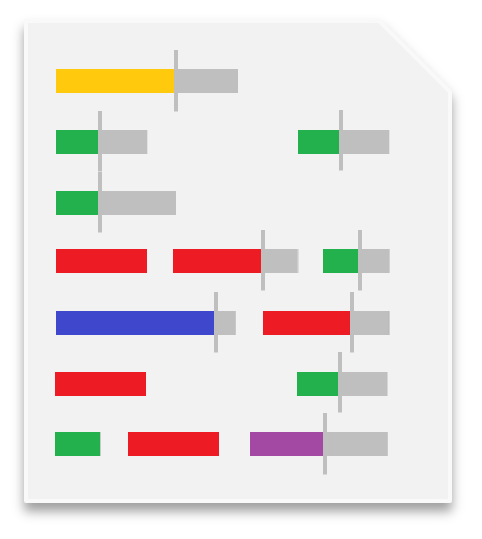 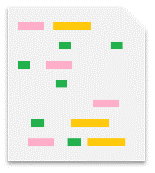 IMPORTANT TERMS: red, purple, and blue 
Irrelevant terms: yellow, green, and pink
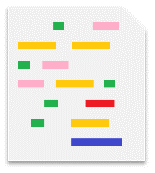 CAiSE 2022, Leuven, Belgium | 09 June 2022
Tarmo Robal
6
TF-IDF
Term Frequency (TF): the occurrence of a term ti in a document djD:
Inverse Document Frequency: the occurrence of a term ti in a set of documents D:

TF-IDF:

Users’ interests translated into vectors TF-IDF weights
Weights computed for every term within a document
CAiSE 2022, Leuven, Belgium | 09 June 2022
Tarmo Robal
7
TF-IDF and Semantics-driven recommenders
Several RS build upon TF-IDF in the news recommendation domain:
Concept Frequency – Inverse Document Frequency (CF-IDF)
Concepts from domain ontologies (CF-IDF)
Concepts and related concepts from domain ontologies (CF-IDF+)
Synset Frequency – Inverse Document Frequency (SF-IDF)
Terms, Synonyms from semantic lexicon (SF-IDF)
Synsets and their 27 semantic relationship types (SF-IDF+)
Extended with similarity between named entities on the Web (Bing-SF-IDF+)
Combined with domain concepts (Bing-CSF-IDF+)
CAiSE 2022, Leuven, Belgium | 09 June 2022
Tarmo Robal
8
TF-IDF and Semantics-driven recommenders
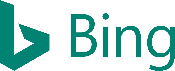 extend
extend
SF-IDF
SF-IDF+
Bing-SF-IDF+
Successful for News recommendations
build on
Synsets
Synsets
+ Relationships
(27 weights)
combines
Semantic lexicon
Bing-CSF-IDF+
build on
combines
extend
CF-IDF
CF-IDF+
Concepts
Concepts
+ Relationships
TF-IDF
(3 weights)
Terms
DOMAIN ONTOLOGY
CAiSE 2022, Leuven, Belgium | 09 June 2022
Tarmo Robal
9
Semantics-driven recommenders
Good results obtained with SF/CF-IDF(+), Bing-(C)SF-IDF+ for news article recommendation
Features from news article text
Suitable for predicting similarity of any two texts

How about large-scale recommendations? 
Semantic features from information of different nature?
Can these methods be extended?
CAiSE 2022, Leuven, Belgium | 09 June 2022
Tarmo Robal
10
Semantics-driven recommenders
News recommendation
Movie recommendation
Small-scale domain
Text-only content for semantics-driven RS
Large-scale domain
Semantic features from various item descriptions
Features captured also from images
Devision of a domain ontology
Movies + User ratings available
CAiSE 2022, Leuven, Belgium | 09 June 2022
Tarmo Robal
11
Semantics-driven recommenders
A picture may be worth more than a thousand words!
CAiSE 2022, Leuven, Belgium | 09 June 2022
Tarmo Robal
12
RQs
Whether and how can semantics-driven recommenders be applied to a large-scale recommendation problem?
How to extract features from information of different nature?
How to extract and apply semantic features from digital images for recommendations? 
Do features from digital images contribute to recommendations made?
CAiSE 2022, Leuven, Belgium | 09 June 2022
Tarmo Robal
13
Research data
User ratings from MovieLens 20M dataset
20,000,000 user ratings (5-star) from 138,493 users 
27,278 movies
10+ year period
Item level information
Title, year, genre labels, IMDB ID from MovieLens
Plots, Persons, genres from OMDb 
Genres from both MovieLens and OMDb kept
Movie posters from TMDb
Movies without at least one director, actor, writer, genre and plot are disregarded
Final dataset: 25,138 movies
CAiSE 2022, Leuven, Belgium | 09 June 2022
Tarmo Robal
14
Research data
Final dataset: 25,138 movies
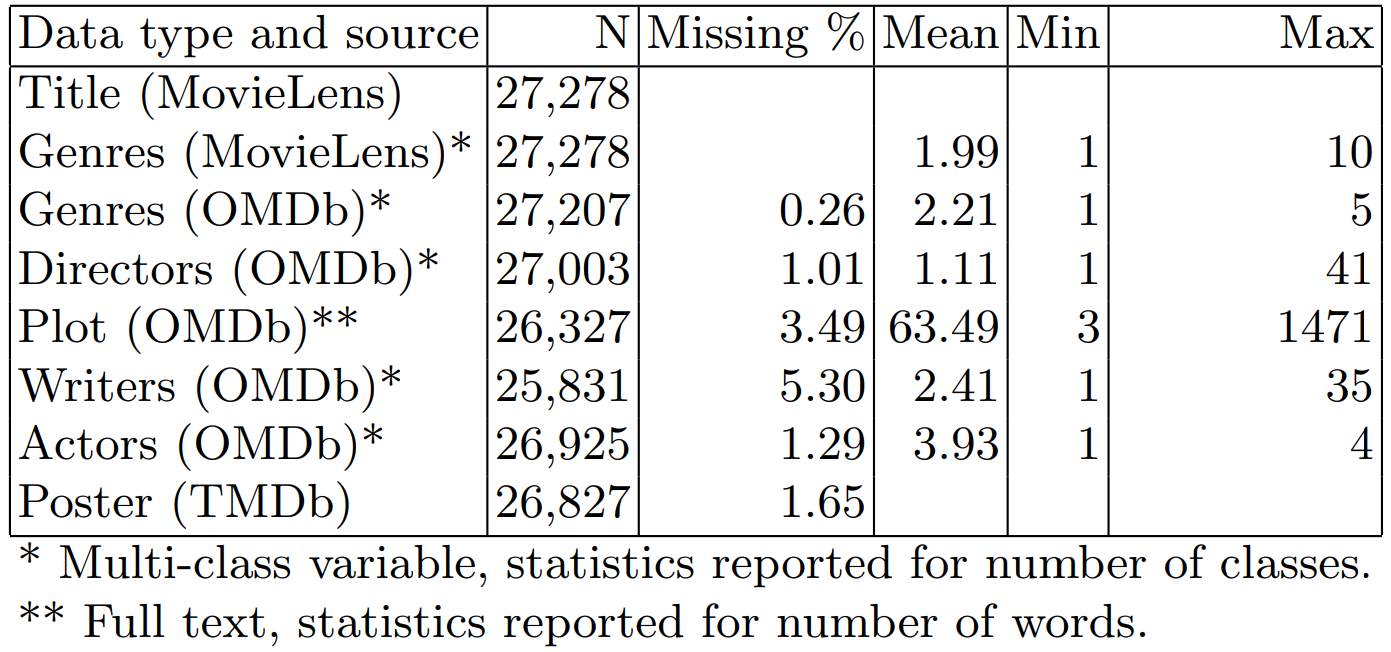 CAiSE 2022, Leuven, Belgium | 09 June 2022
Tarmo Robal
15
Feature extraction from textual information
Semantic information extracted from movie data as terms, concepts and synsets
Some concepts readily available: Director, Writer, Actor, Genres
Their relationships used for ontology construction
Terms and synsets extracted from movie plots
NLP + POS + Porter stemming
Adapted Lesk WSD to extract synsets
CAiSE 2022, Leuven, Belgium | 09 June 2022
Tarmo Robal
16
Feature extraction from textual information
Directors: 		John Lasseter
Actors: 		Tom Hanks, Tim Allen, Don Rickles, …
Writers: 		Andrew Stanton, Joe Ranft, …
Genres (ML): 		Animation, Adventure, Family, Comedy
Genres (OMDb): 	Adventure, Computer Animation, Comedy






Terms: boy, toys, doll, birthday, …
Synsets
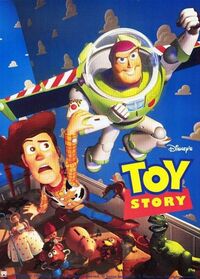 WSD
Source: OMDb
A little boy named Andy loves to be in his room, playing with his toys, especially his doll named Woody. But, what do the toys do when Andy is not with them, they come to life. …
Splitting
Semantic Lexicon
TERMS
Tokenization
POS
Plot: 146 words
Related SYNSETS
Porter Stemming
SYNSETS
CAiSE 2022, Leuven, Belgium | 09 June 2022
Tarmo Robal
17
Feature extraction from graphical information
Posters made to advertise movies
Typically show characters and the setting
Contain fewer irrelevant elements than plots
Images represented as 3  h  w matrixes
RGB images
PNG format
CNN and computer vision used to extract
A vector of synset probabilities (VGG19)
A vector of visual-semantic embedding (VSE)
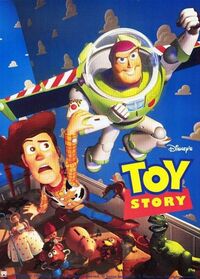 „toys“
„cowboy“
„astronaut“
Source: OMDb
CAiSE 2022, Leuven, Belgium | 09 June 2022
Tarmo Robal
18
Feature extraction from graphical information
VGG19 – image categorisation
Publicly trained model used
Input 224  224 px
Posters scaled down and an overlapping window applied
Pre-trained VGG19 on ImageNet Challenge via transfer learning 
Output: feature vector of 1,000 synset values
VSE – image captioning
Pre-trained matrix used on VGG19 visual feature vectors for posters’ visual-semantic embeddings
Publicly available 1,024 dim. VSE matrix  
Trained on pairwise ranking loss
cos for poster similarity
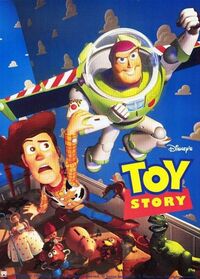 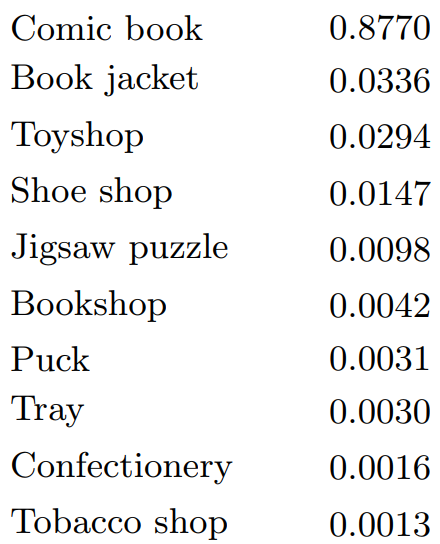 CAiSE 2022, Leuven, Belgium | 09 June 2022
Tarmo Robal
19
Feature extraction
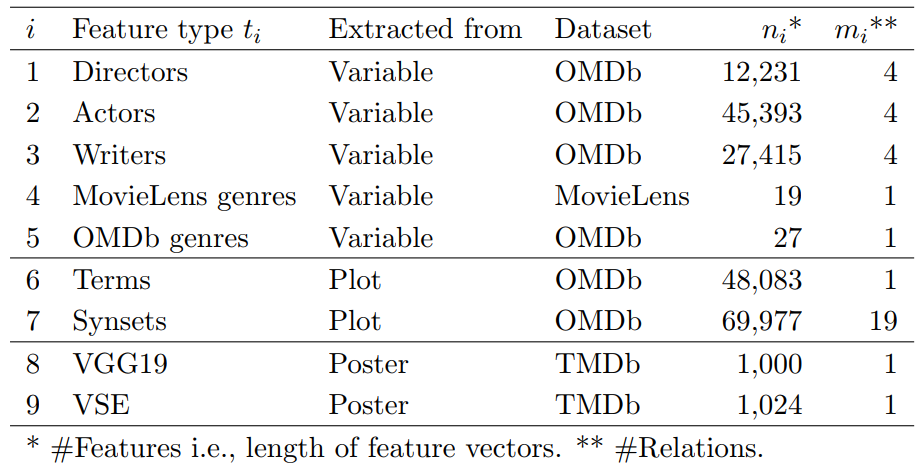 CAiSE 2022, Leuven, Belgium | 09 June 2022
Tarmo Robal
20
Domain ontology
Usually external, manually constructed
Alternative general method to external domain ontologies
Solely based on dataset
Through series of matrix multiplications of binary matrices
12,231 Directors
292,857 
bi-directional 
movie-concept relations
45,393 Actors
25,138 Movies
27,415 Writers
19 Genres (ML)
Virtual ontology
27 Genres (OMDb)
CONCEPT CLASSES
CAiSE 2022, Leuven, Belgium | 09 June 2022
Tarmo Robal
21
Domain ontology
k concept classes => k binary matrices M = z  nc	, Mi,j {0,1}
classes = {Directors, Actors, Writers, GenresML, GenresOMDb}, k=5
Sum(row) = no. of concepts in item;  1
Sum(col) = no. of items with a concept;  1

Related concepts identified through matrix multiplications of k matrices M through any path length
Method as an alternative to external ontology, where related concepts of an item found through item-concept occurrences
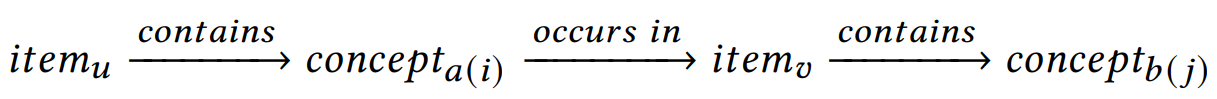 CAiSE 2022, Leuven, Belgium | 09 June 2022
Tarmo Robal
22
Similarity model
Traditional method IDF – applied to terms and synsets from plots
Exception for concepts – no IDF scaling applied
Not from text, frequencies {0, 1}  	  CF-IDF+ modified
VGG and VSE scaled through optimization

Semantic-driven RS construct:
A vector of features from user profile ui
A vector of features from unseen item for consideration vi 
Similarity evaluation: cos(ui,vi)
CAiSE 2022, Leuven, Belgium | 09 June 2022
Tarmo Robal
23
Similarity Model
To scale the recommendations,for all items in each feature type (k=9)similarity of item pairs is pre-computed
sim as score [0, 1]

Optimal parameters for weights wi learned with loss function:
Logloss over observed likes y{0,1} and predicted similarity sim[0,1]
Similarity interpreted as probability of a like given in input data
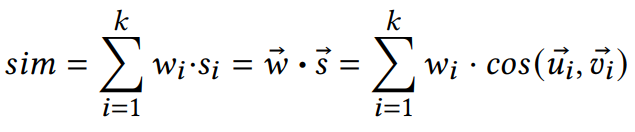 User profile
Unseen item
CAiSE 2022, Leuven, Belgium | 09 June 2022
Tarmo Robal
24
Experimental setup
sim model trained on pairs of user-profiles and unseen items
Trained model used to recommend items where sim > threshold
Stochastic gradient descent (SGD) applied to optimize the part-similarity weights and relationship weights
Item considered to be liked if user rates it with score  4.5
Avg proportion of liked items: 19.2%
Avg number of liked items per user: 20.9
CAiSE 2022, Leuven, Belgium | 09 June 2022
Tarmo Robal
25
Experimental Setup
Users order shuffled in dataset
1000 as test dataset for evaluation
1000 as validation for the sim model for early stopping while training
136,493 as training set to optimize the sim model
User profiles constructed by sampling p=5 liked items from a user
Unseen items defined as not in the user profile
Liked/disliked items sampled with equal probability
All discarded items considered to be seen – simulating the situation where RS detects user has liked p=5 items
Final set of user profiles: 809
CAiSE 2022, Leuven, Belgium | 09 June 2022
Tarmo Robal
26
Experimental setup – the models
k – # feature types (part-similarities)
CAiSE 2022, Leuven, Belgium | 09 June 2022
Tarmo Robal
27
Experimental Setup
Optimization implemented in Python v.2.7 using Keras and Theano libraries
Regular PC with NVIDIA GTX1060 GPU 
Parallel computations of gradient updates in batches of 1,024 observations
CAiSE 2022, Leuven, Belgium | 09 June 2022
Tarmo Robal
28
Results
10 random restarts, each model initiated with random weights  
nvalitation=102,400; ntrain=1,406,976 observations
15x reduction in seconds per epoch 
VG (pre-computed dot-products) compared to VGL (traditional)
Training of the heaviest model C+S+VGL takes a bit less than 70 minutes
Lowered training time – important practical outcome
With the scalable approach (pre-computed dot-products) model optimized in 4-5 minutes
CAiSE 2022, Leuven, Belgium | 09 June 2022
Tarmo Robal
29
Results
Performance calculated for all 809 user profiles

Not directly optimized towards the metrics
CAiSE 2022, Leuven, Belgium | 09 June 2022
Tarmo Robal
30
Results
Unexpectedly low performance for SF-IDF+
Concepts alone (C) outperform the benchmark T

No need to train scaling together with the model as a whole
CAiSE 2022, Leuven, Belgium | 09 June 2022
Tarmo Robal
31
Results
VG outperforms VS
1,000 synset feature values more suitable than 1,024 VSEs
Optimized scaling provides large performance increase
VG vs VGL
VS vs VSL
VSE does not improve RS performance over synset vectors
CAiSE 2022, Leuven, Belgium | 09 June 2022
Tarmo Robal
32
Results
VG outperforms VS
1,000 synset feature values more suitable than 1,024 VSEs
Optimized scaling provides large performance increase
VG vs VGL
VS vs VSL
VSE does not improve RS performance over synset vectors
CAiSE 2022, Leuven, Belgium | 09 June 2022
Tarmo Robal
33
Results
The combined model of C+S+VGL outperforms:
The benchmark
All other models
CAiSE 2022, Leuven, Belgium | 09 June 2022
Tarmo Robal
34
Summary
Method for extracting semantic features from complex domain information for semantics-driven RS
Method for devising domain ontology when no external ontology is readily available
Method to scale up existing semantics-driven RS for large-scale variable data with pre-computation of cosine similarities and gradient learning of the model
Method for large-scale semantics-driven recommendations based on concepts and synsets extracted from text (plots), and synsets extracted from digital images using computer vision for the task
CAiSE 2022, Leuven, Belgium | 09 June 2022
Tarmo Robal
35
Thank you!
Questions